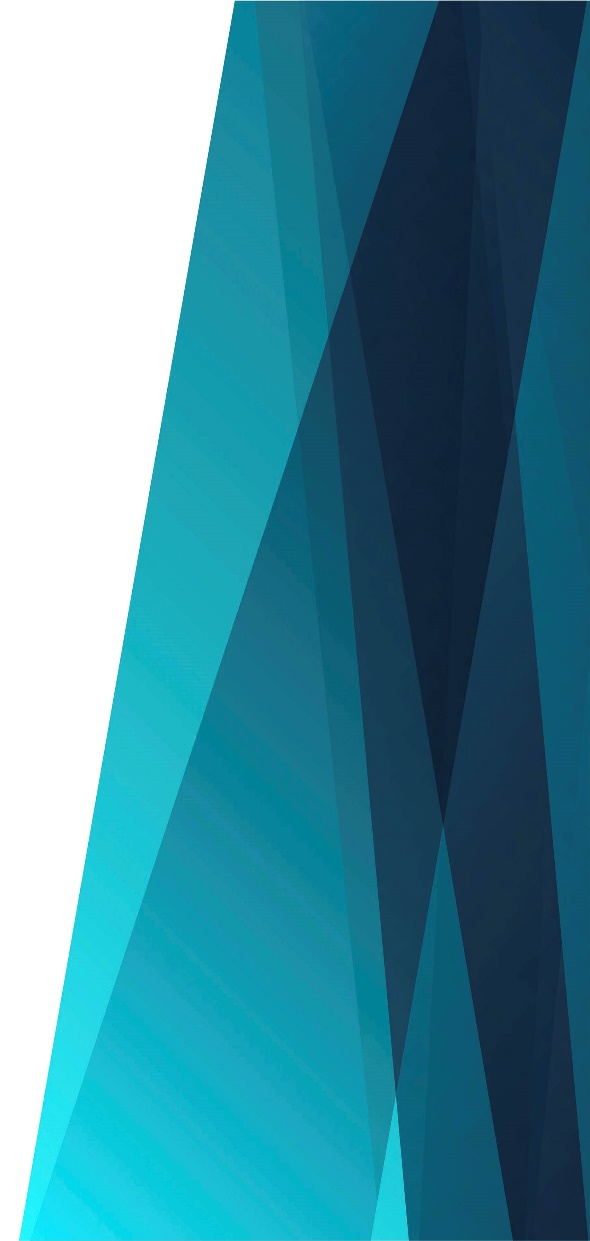 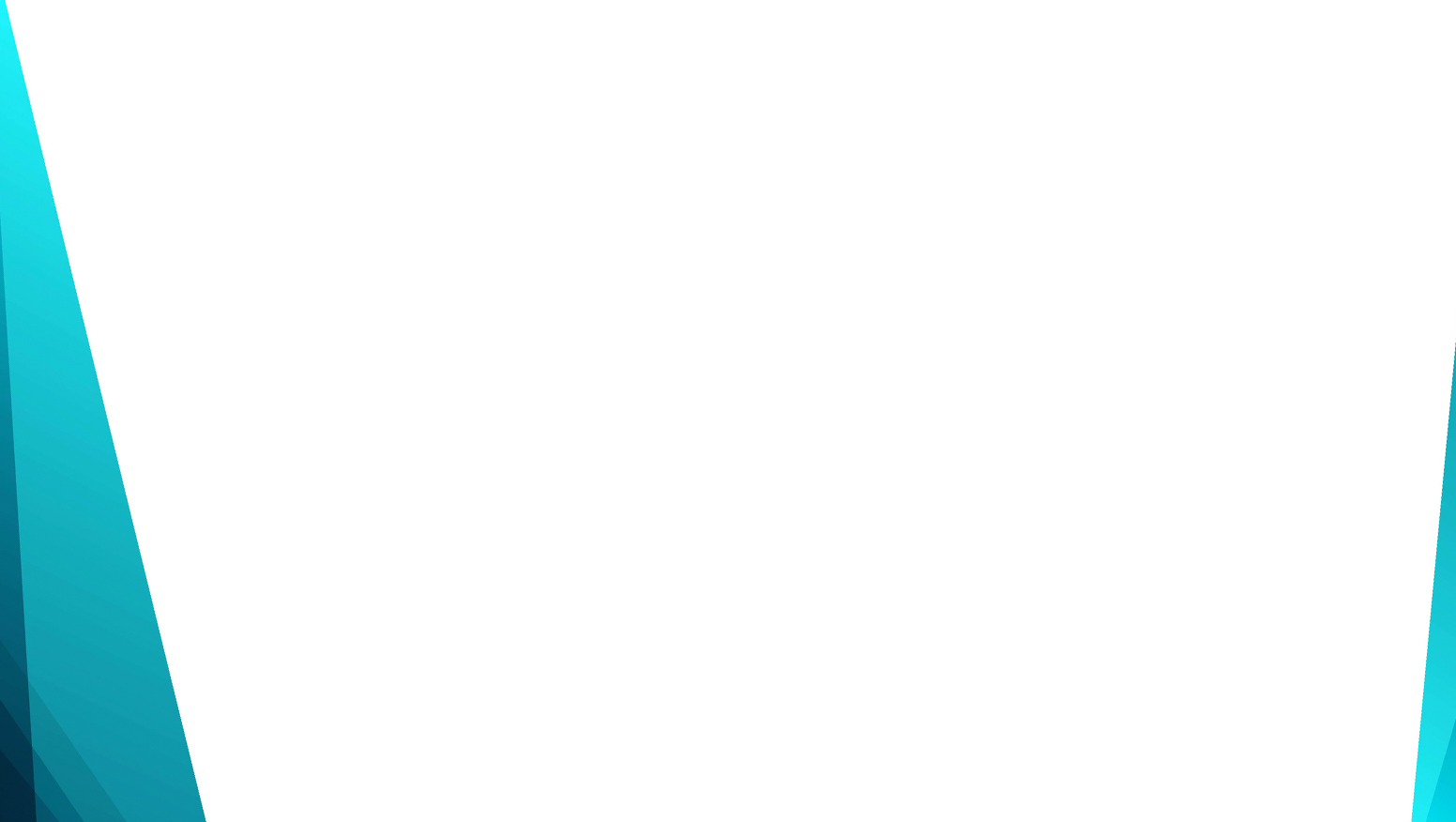 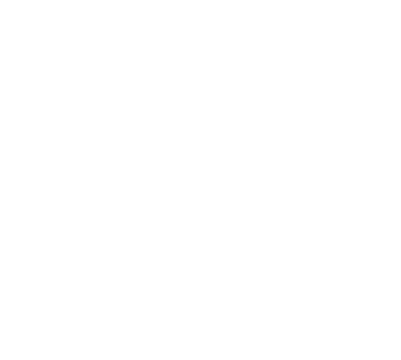 Как олень ищет путь
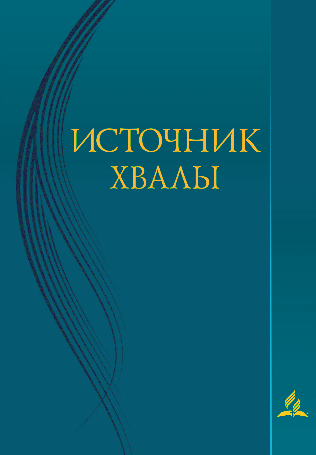 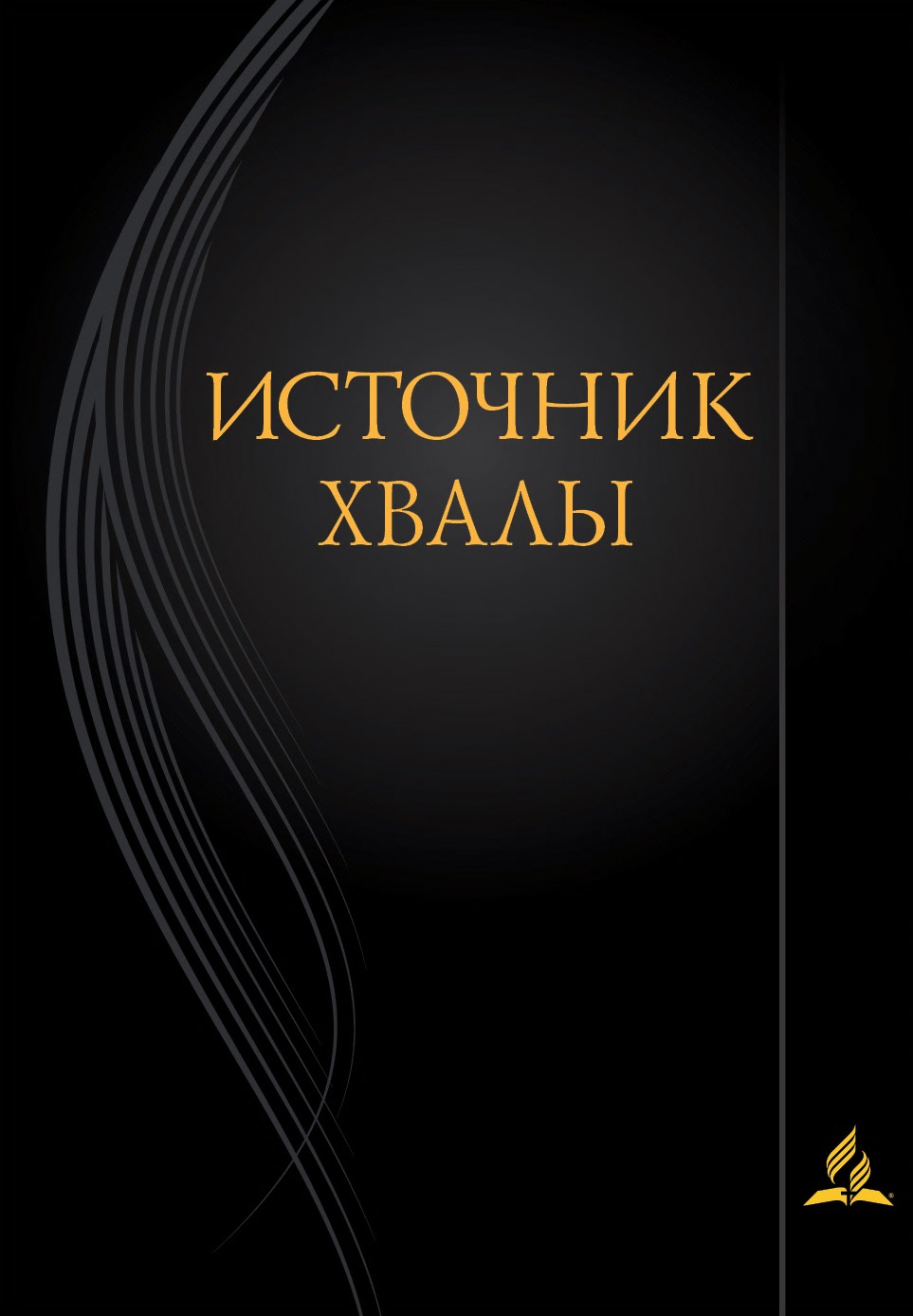 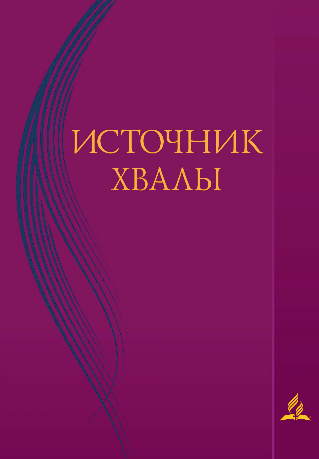 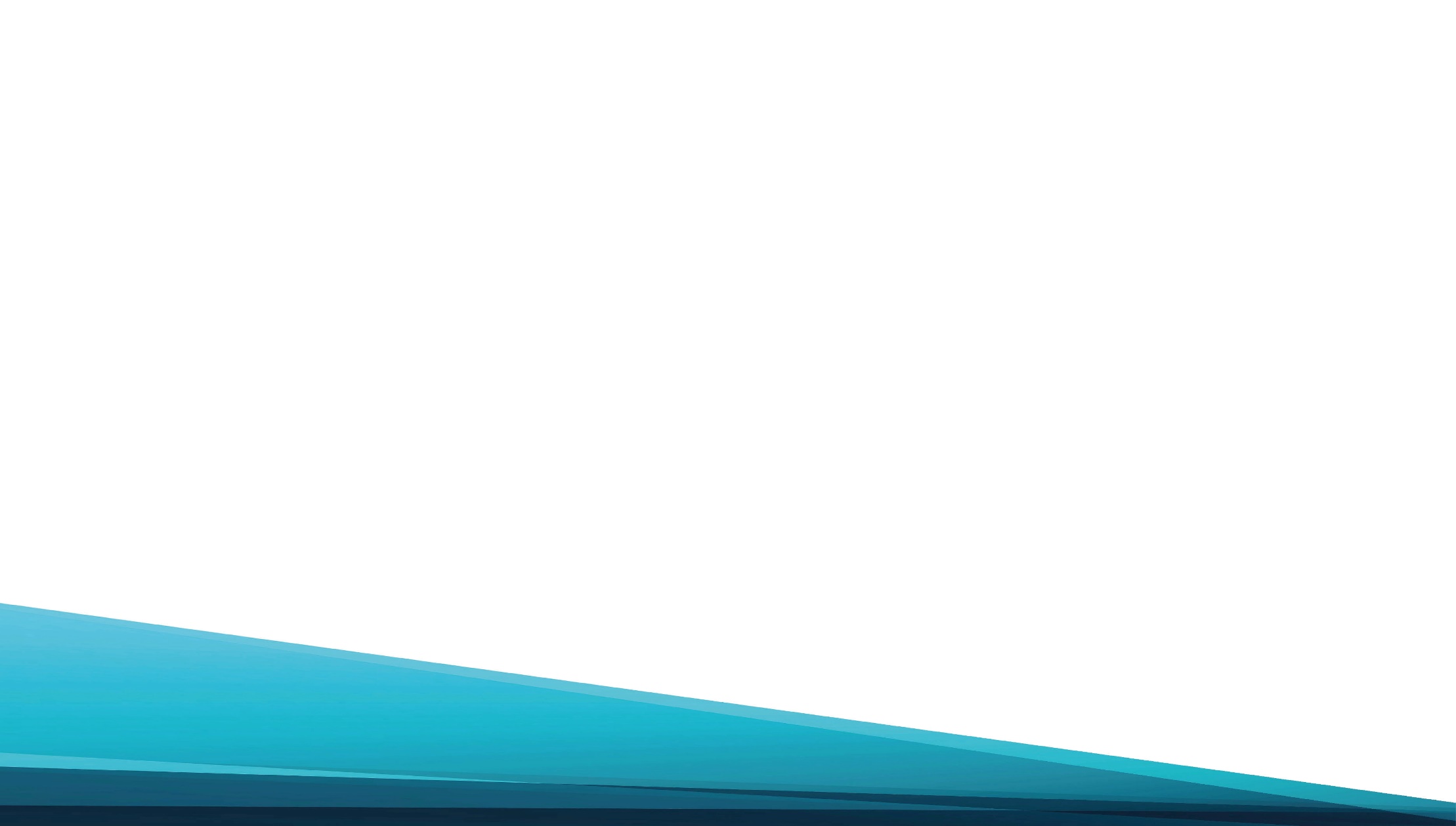 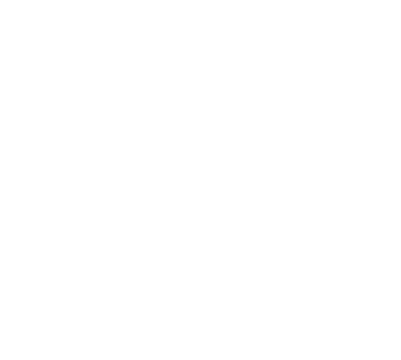 Как олень ищет путь к ручью
Живому, жаждою томим,
Так душа моя жаждет встречи с
Богом, Господом моим.
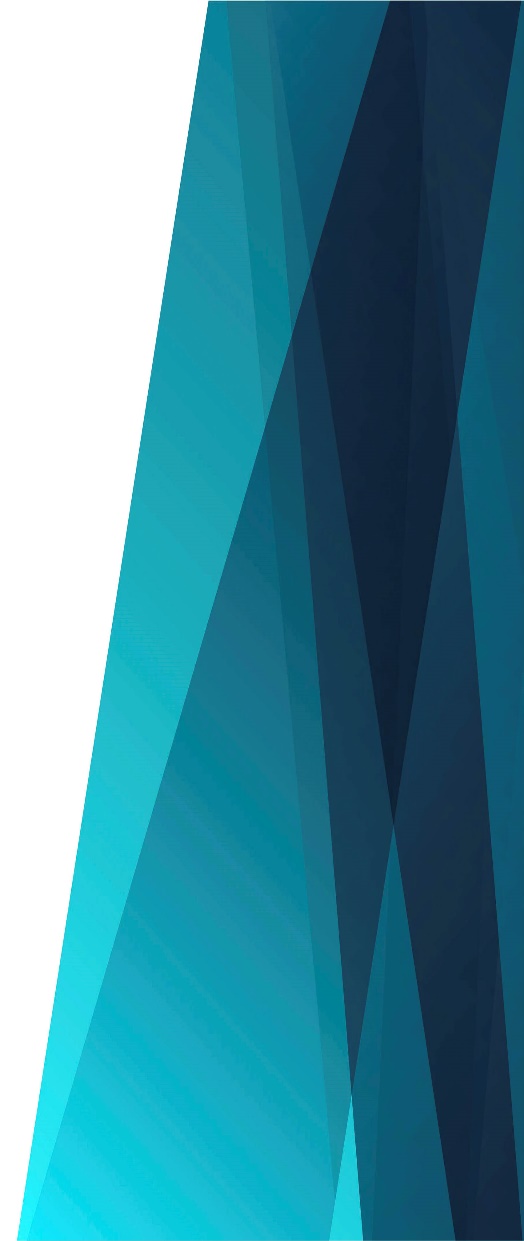 Припев: 
Мой Господь, Ты – мой щит,
Мой свет,
Источник сил для души
Моей!
Мой Господь, Ты – мой мир,
Моя отрада в час земных
Скорбей.
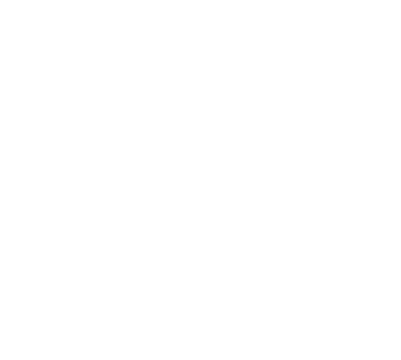 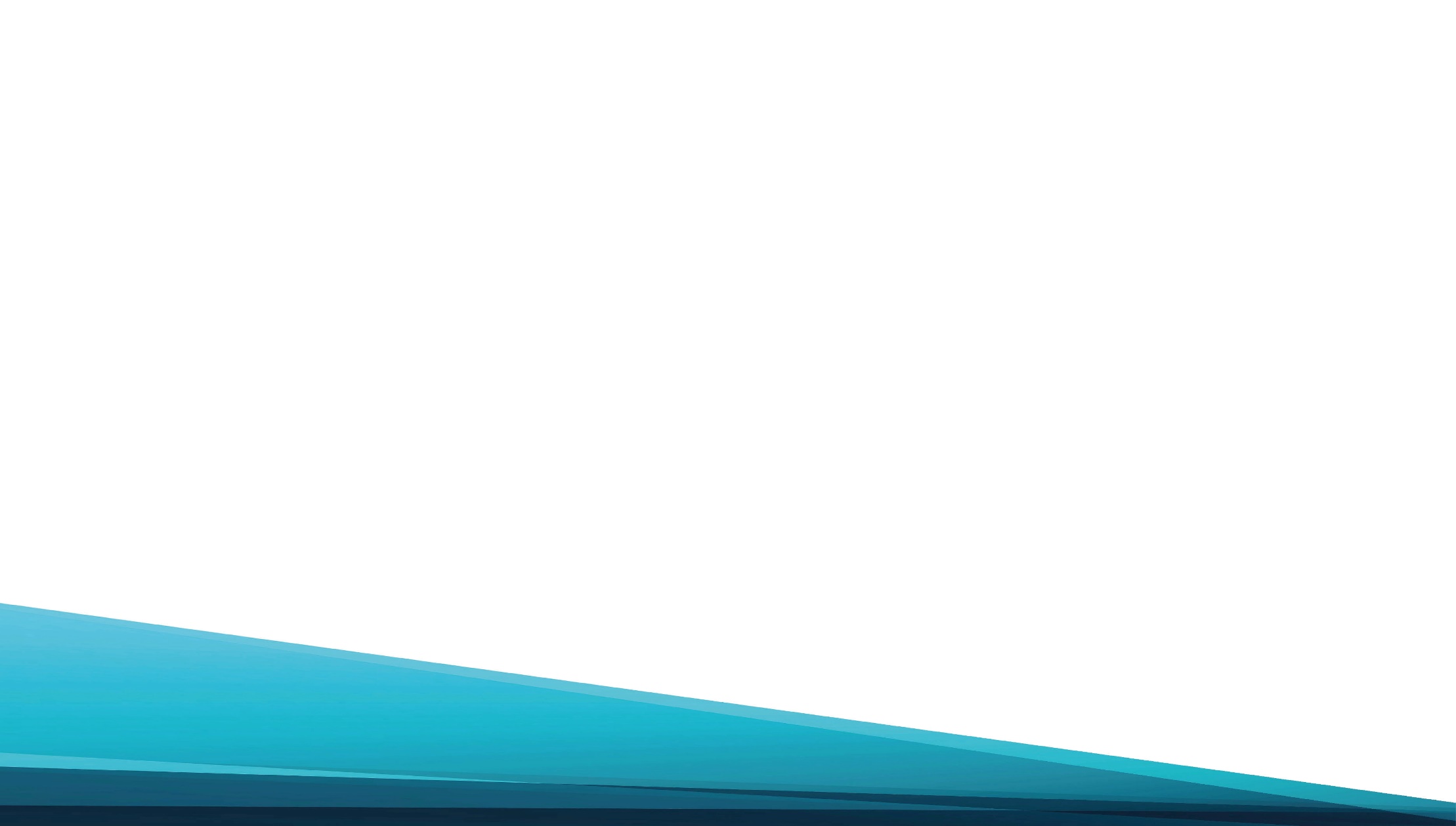 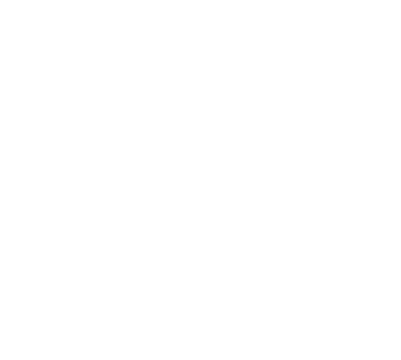 Ты мне друг, Ты мне брат, с
Тобой легко мне, Повелитель Мой.
Я люблю тебя больше всех на
Свете, славлю всей душой!
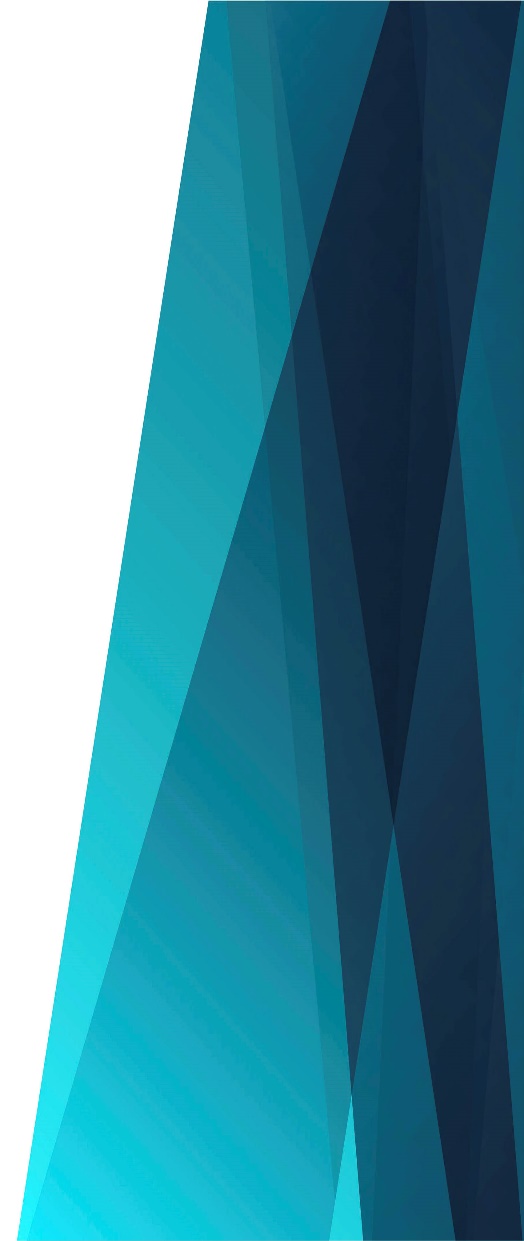 Припев: 
Мой Господь, Ты – мой щит,
Мой свет,
Источник сил для души
Моей!
Мой Господь, Ты – мой мир,
Моя отрада в час земных
Скорбей.
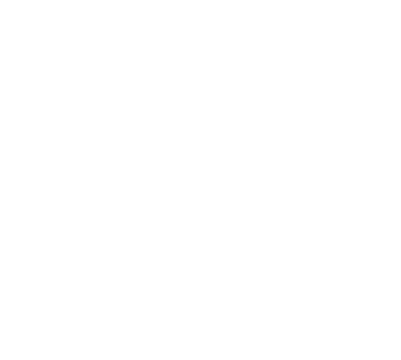 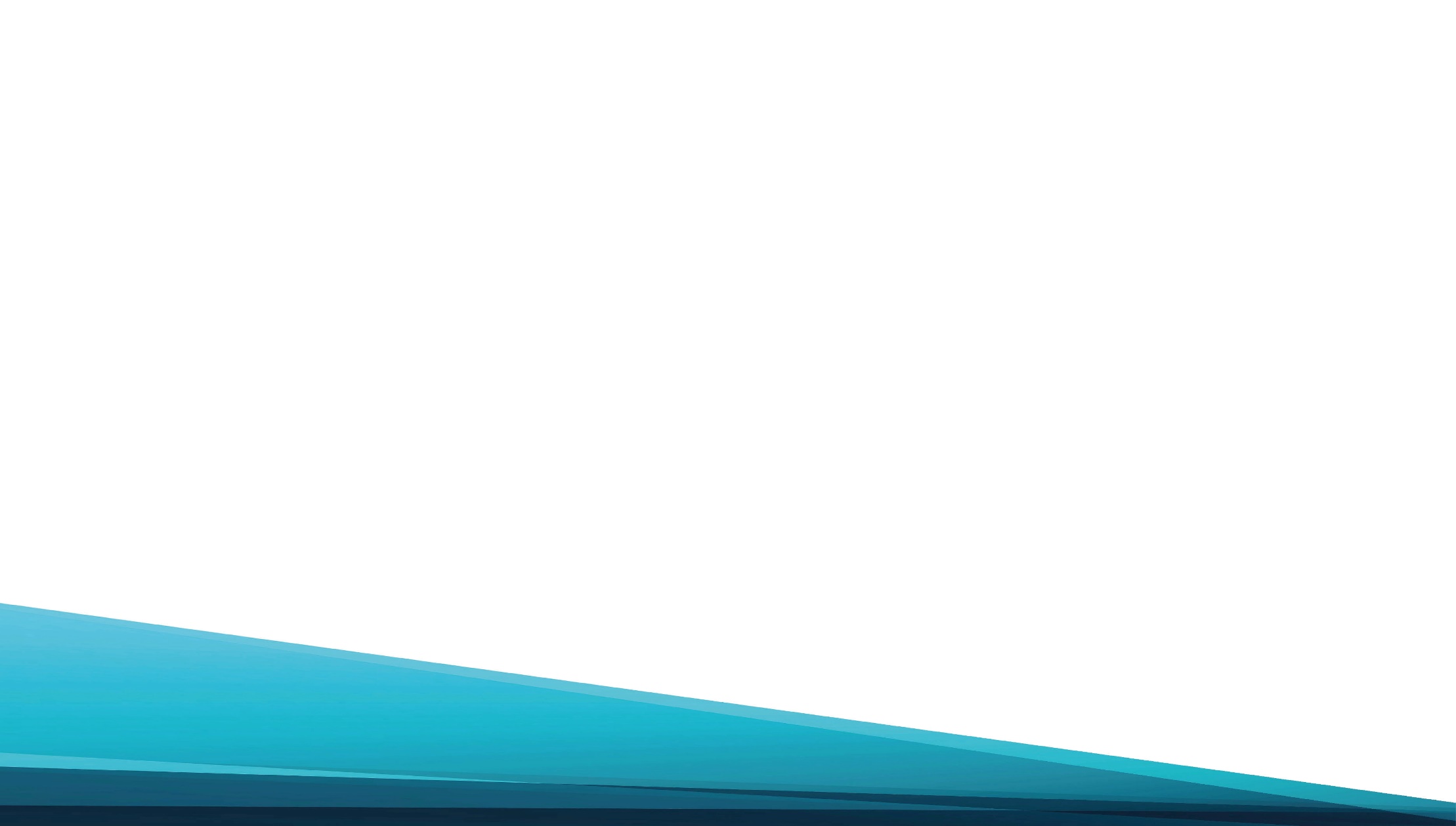 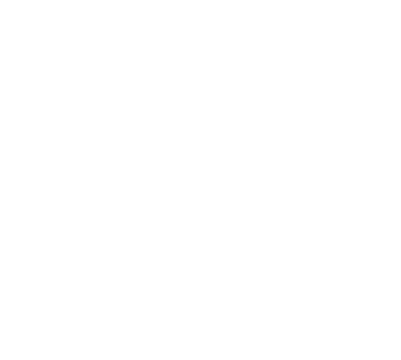 Ты мне нужен больше, чем
Богатство, пища и вода.
Лишь в Тебе нахожу, Господь, я
Радость, Твой я навсегда.
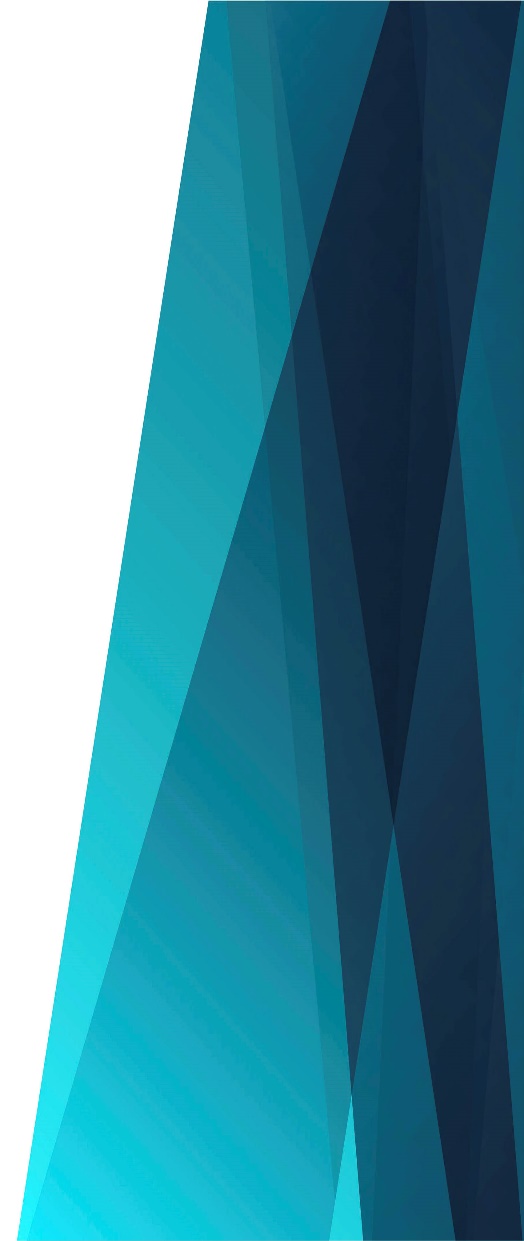 Припев: 
Мой Господь, Ты – мой щит,
Мой свет,
Источник сил для души
Моей!
Мой Господь, Ты – мой мир,
Моя отрада в час земных
Скорбей.
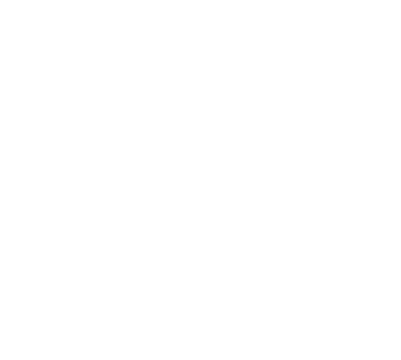